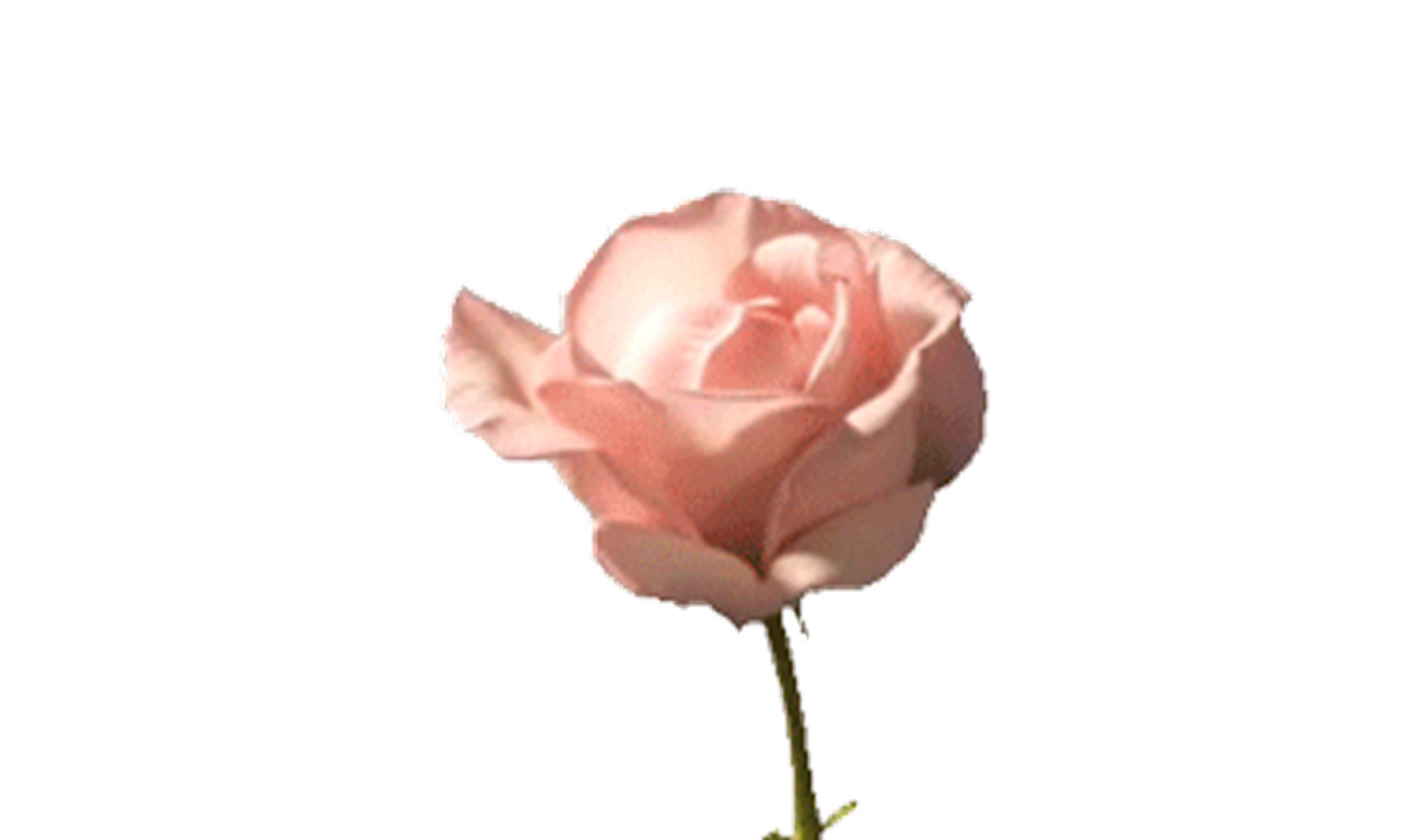 Welcome  to my Online School
Identification
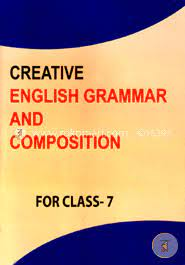 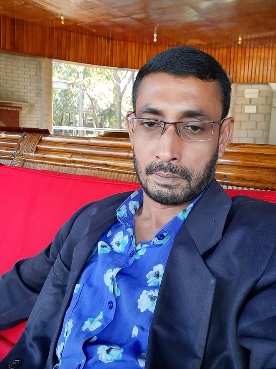 Lotiful Kabir
Assistant Teacher
SHYAMPUR ALIM MADRASAH
lktonic1978@gmail.com
Sadar,Sirajgonj.
Class: Seven

Subject: English Grammar and composition

Topic: Kinds Of Tense
Learning Outcomes:
After completing the topic students wiil be able to:
# Definition Of Tense.
#  Kinds Of Tense
# know about different kinds of Tense
Tense:
The time of accomplishing any action of a verb is called Tense
Kinds Of Tense
3 types Of Tense
Present Tense
Past Tense
Future Tense
Let’s go discuss about Tense
Present Tense
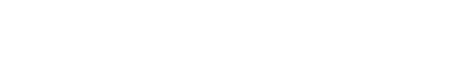 Present Continuous tense
Present perfect tense
Present Perfect continuous Tense
Past Tense
Indefinite tense
Perfect Continuous tense
Continuous tense
Perfect Tense
Future Tense
Indefinite Tense
Continuous Tense
Perfect Tense
Perfect continuous
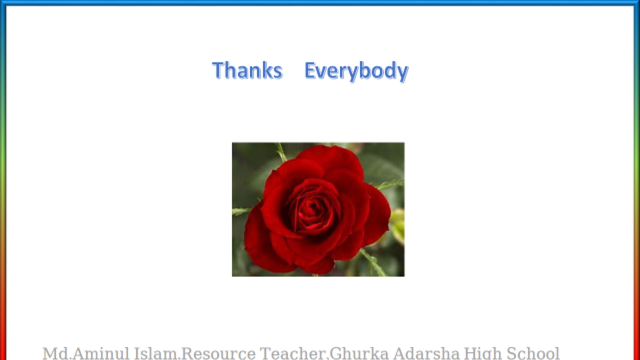